Apocalyptic
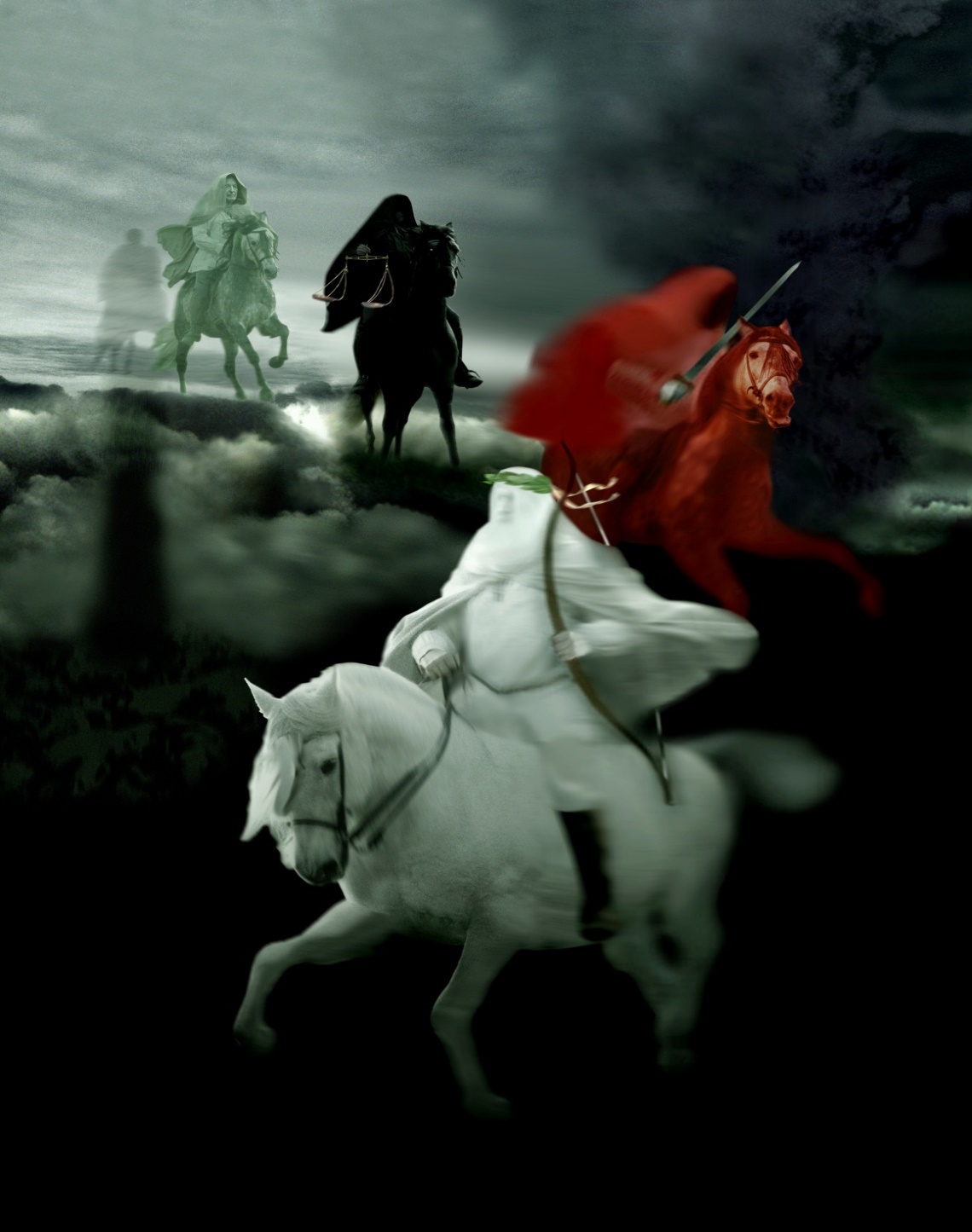 Introduction
Examples
Definition & Characteristics
Purpose
Prophecy Vs. Apocalypse
Extra-Biblical vs. Biblical Apocalypses
 Hermeneutical Significance
Apocalyptic
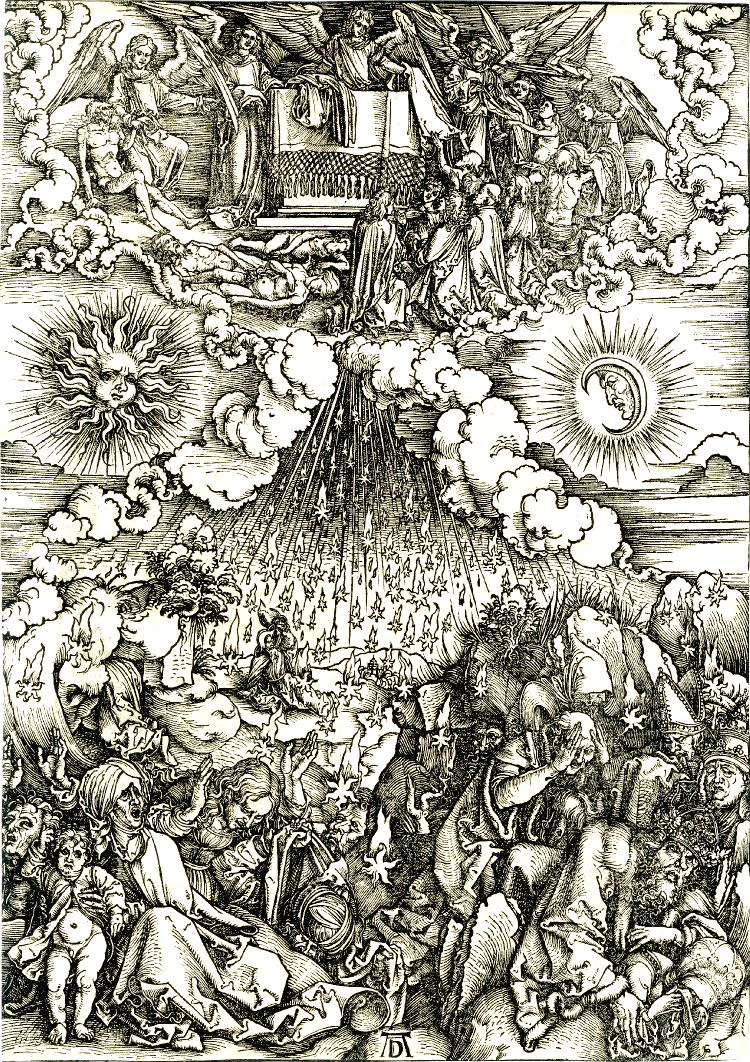 VII. Hermeneutical Significance
A. Apply the standard procedures of narrative analysis.
B. Aside from parables, apocalyptic is the least factual portrayal of reality.
C. Utilize the dualistic nature of the genre in coming to interpretive solutions.
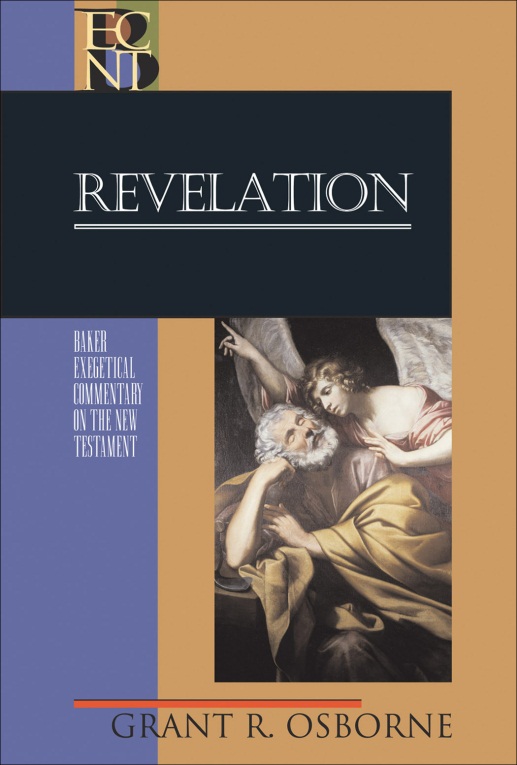 Apocalyptic
VII. Hermeneutical Significance
A. Apply the standard procedures of narrative analysis.
B. Aside from parables, apocalyptic is the least factual portrayal of reality.
C. Utilize the dualistic nature of the genre in coming to interpretive solutions.
D. Genre classification is determinative in interpretation.
E. Stress the theological over the predictive component.
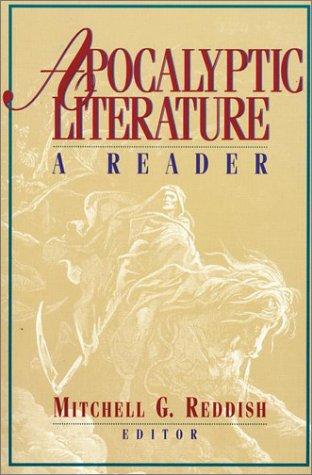